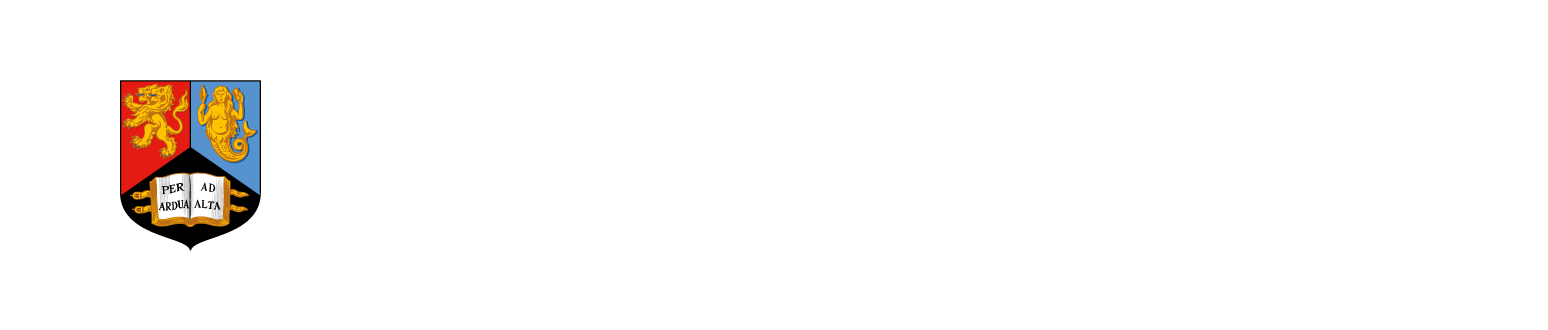 Reinventing Customer Services during Covid 19 (and beyond)
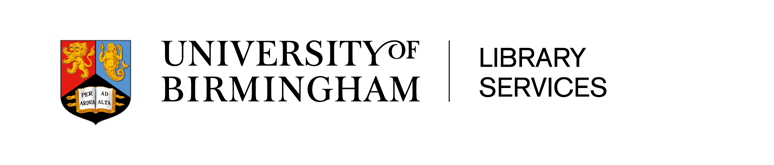 3 areas:
People and service development (Library Customer Support)
Collaboration and relationship building
Two become one; academic engagement & customer support
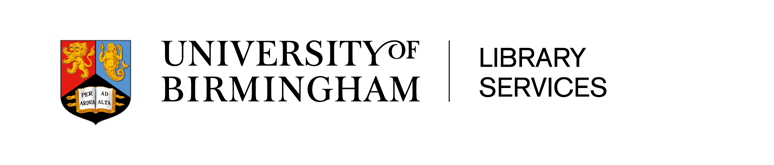 LCS development: remote enquiries
Just Ask team based in Main Library; how to involve sites? 
Move from OCLC to LibAnswers
Steps: 
Volunteers
Training (online) 
Supported shifts
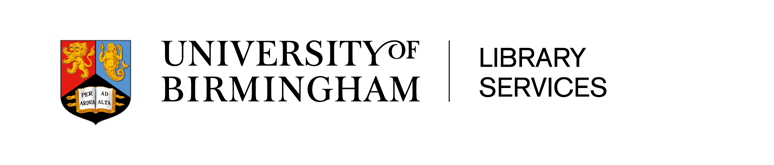 LCS development: remote enquiries
Unexpected benefits: 
Site staff loved it – “why didn’t we do all our enquiries like this?”
Single point of contact for users
Staff could connect and share expertise
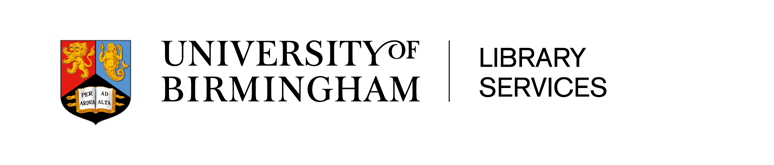 LCS development: remote enquiries
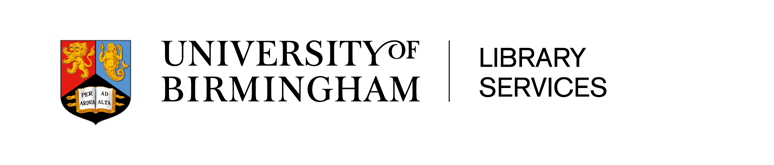 LCS development: service improvement and UX
Improvement groups
MVP & observation
Some progress

In practice: 
Disrupted patterns
Experimenting as we re-open
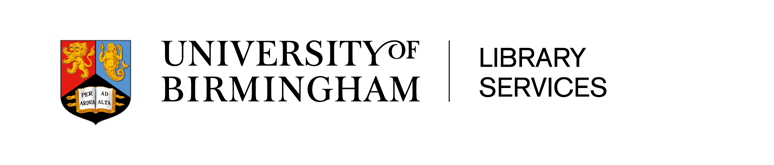 LCS development/internal collaboration
Silo working 
Large staff base
Focused on day to day (LCS)
Priorities/ LCS staff involved with: 
Digitisation 
Resource List reviews
Digital Skills basics e.g. use of zoom/teams
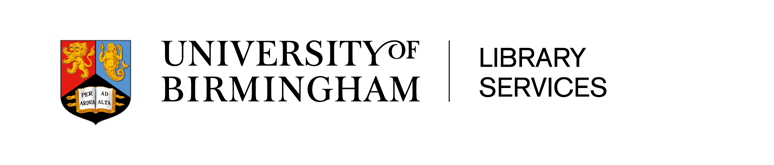 Collaboration: University-wide initiatives (1)
Before closing: 
BIA virtual UK and Birmingham – Resource Lists
ITS - VPN/hand out laptops
After closing: 
Halls of residence -  to drop of books (not allowed on campus)
Across the academy: Wellbeing list & BLM resources
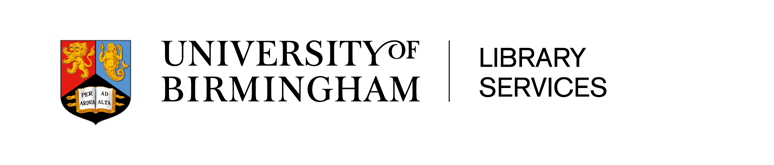 Collaboration: University-wide initiatives (2)
Extending our reach – communications

Weekly student and staff newsletter 
Working with wider UoB comms team/student Guild  – welcome back video viewed 16,000 times in 4 days
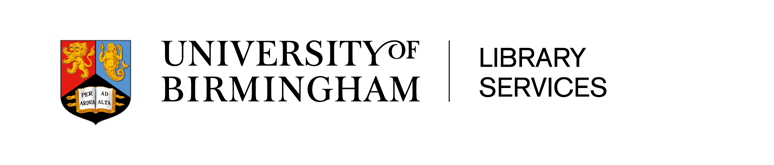 Collaboration: University-wide Initiatives (3) Space
Space for Student Services in Quick Access zone
Pop-up teaching space within the library
Using professional expertise – study spaces on campus
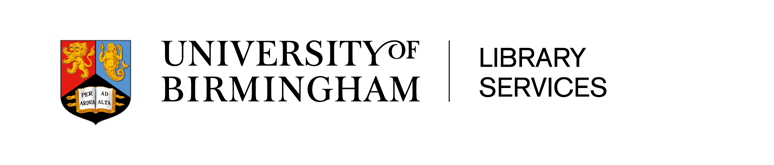 Integration of the Engagement Team into LCS
Integrated communications strategy:

Improved processes for service-wide student and staff communications
Surfacing fuller range of services
Utilising Business Intelligence (BI)
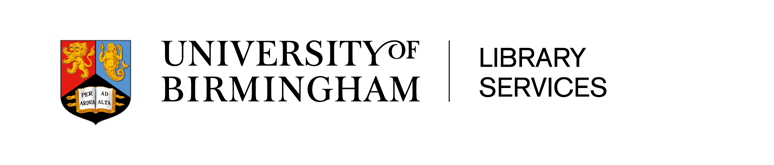 Summary: Re-invention / opportunities
More agile workface
Strengthened Library position within the University through collaboration and strategic alliances 
More focussed on our whole service offer (physical and digital) and our whole customer base (academics and students)
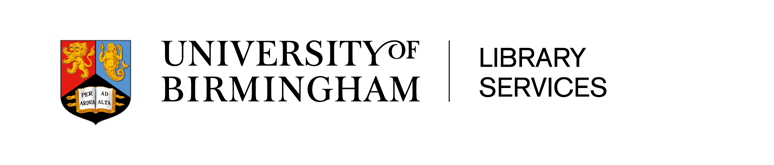 Thank you for listening. Any questions?
Claire Browne
Customer Relationship Manager 
c.k.browne@bham.ac.uk
Ann-Marie James 
Head of Library Engagement a.m.james@bham.ac.uk